Trophic Structure
0
Trophic Structure
Trophic structure
A pattern of feeding relationships consisting of several different levels
Food chain
Sequence of food transfer up the trophic levels
[Speaker Notes: Student Misconceptions and Concerns
1. For many students, understanding ecosystems is like appreciating art. Although both are visible to the naked eye, in each case some background is required to understand the method of composition, the significance of components, and the nature of interactions. The fundamentals introduced in this chapter are new ways to see generally familiar systems.

Teaching Tips
1. Many students have been exposed to diverse ecosystems only through television and movies, which have likely focused on a few species. Before discussing this chapter, consider showing the class a good video (it need not be long) about an ecosystem. The video can then serve as a shared recent experience to which you can relate the content of this chapter. Alternately, you can relate some of the basics of this chapter to a local or regional example with which most students are familiar. There may even be a distinct community on your campus, such as a pond, wooded area, etc., that students could visit and return from with new insights.
2. Students have often had prior exposure to the concepts of food webs and food chains. Present a food web (perhaps Figure 37.9) to your class and challenge them to predict the consequences of a decrease or increase in the population of one of the organisms. This activity can help students understand how difficult it is to make precise predictions about these complex systems.]
0
Trophic Structure
Producers
Support all other trophic levels
Autotrophs
Photosynthetic producers
Plants on land
Cyanobacteria in water
[Speaker Notes: Student Misconceptions and Concerns
1. For many students, understanding ecosystems is like appreciating art. Although both are visible to the naked eye, in each case some background is required to understand the method of composition, the significance of components, and the nature of interactions. The fundamentals introduced in this chapter are new ways to see generally familiar systems.

Teaching Tips
1. Many students have been exposed to diverse ecosystems only through television and movies, which have likely focused on a few species. Before discussing this chapter, consider showing the class a good video (it need not be long) about an ecosystem. The video can then serve as a shared recent experience to which you can relate the content of this chapter. Alternately, you can relate some of the basics of this chapter to a local or regional example with which most students are familiar. There may even be a distinct community on your campus, such as a pond, wooded area, etc., that students could visit and return from with new insights.
2. Students have often had prior exposure to the concepts of food webs and food chains. Present a food web (perhaps Figure 37.9) to your class and challenge them to predict the consequences of a decrease or increase in the population of one of the organisms. This activity can help students understand how difficult it is to make precise predictions about these complex systems.]
0
Trophic Structure
Consumers
Heterotrophs
Primary consumers
Secondary consumers
Tertiary consumers
Quaternary consumers
Detritivores and decomposers
Derive energy from dead matter and wastes
[Speaker Notes: Student Misconceptions and Concerns
1. For many students, understanding ecosystems is like appreciating art. Although both are visible to the naked eye, in each case some background is required to understand the method of composition, the significance of components, and the nature of interactions. The fundamentals introduced in this chapter are new ways to see generally familiar systems.

Teaching Tips
1. Many students have been exposed to diverse ecosystems only through television and movies, which have likely focused on a few species. Before discussing this chapter, consider showing the class a good video (it need not be long) about an ecosystem. The video can then serve as a shared recent experience to which you can relate the content of this chapter. Alternately, you can relate some of the basics of this chapter to a local or regional example with which most students are familiar. There may even be a distinct community on your campus, such as a pond, wooded area, etc., that students could visit and return from with new insights.
2. Students have often had prior exposure to the concepts of food webs and food chains. Present a food web (perhaps Figure 37.9) to your class and challenge them to predict the consequences of a decrease or increase in the population of one of the organisms. This activity can help students understand how difficult it is to make precise predictions about these complex systems.]
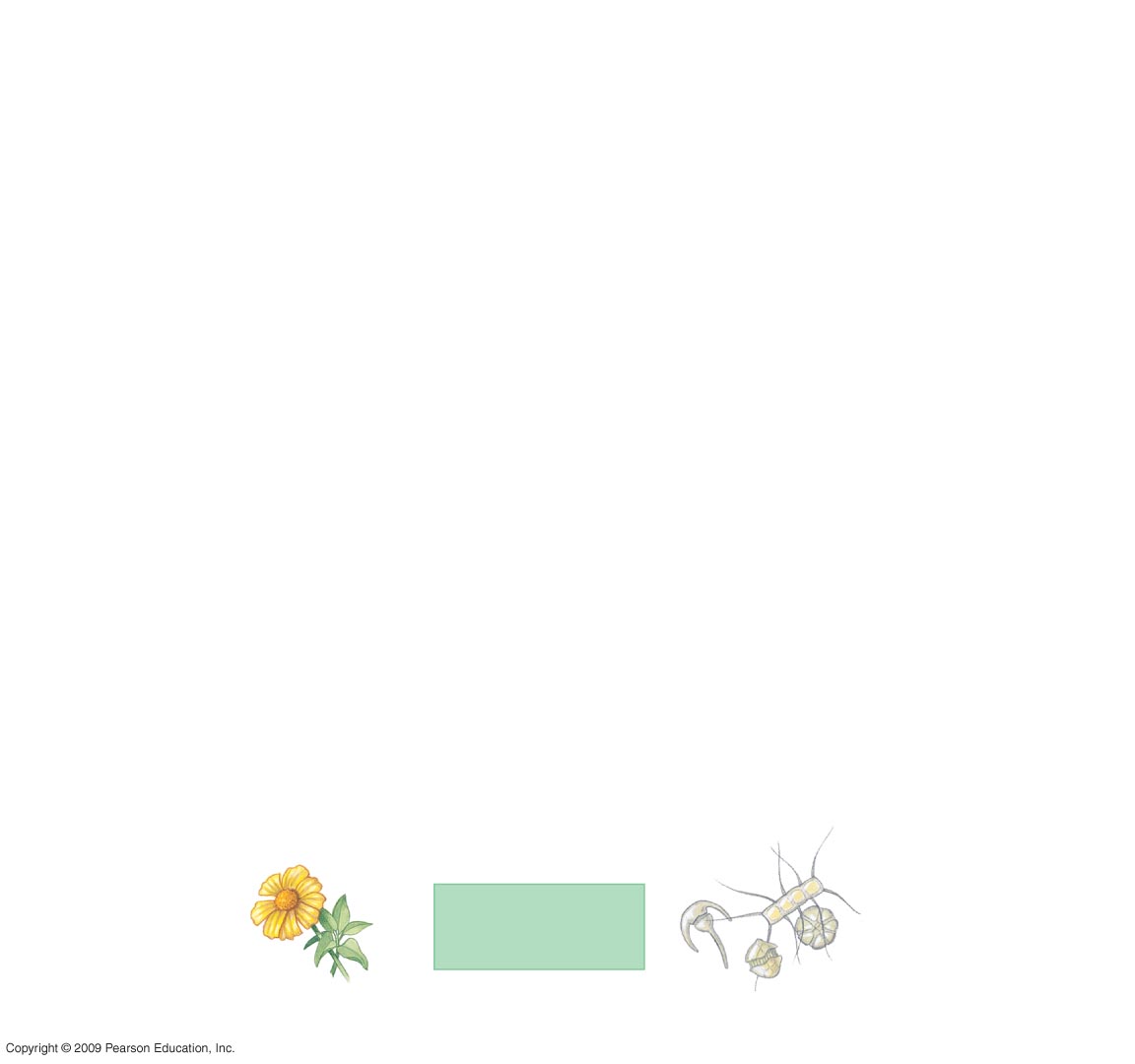 Plant
Phytoplankton
Producers
A terrestrial food chain
An aquatic food chain
[Speaker Notes: Figure 37.8 Two food chains.]
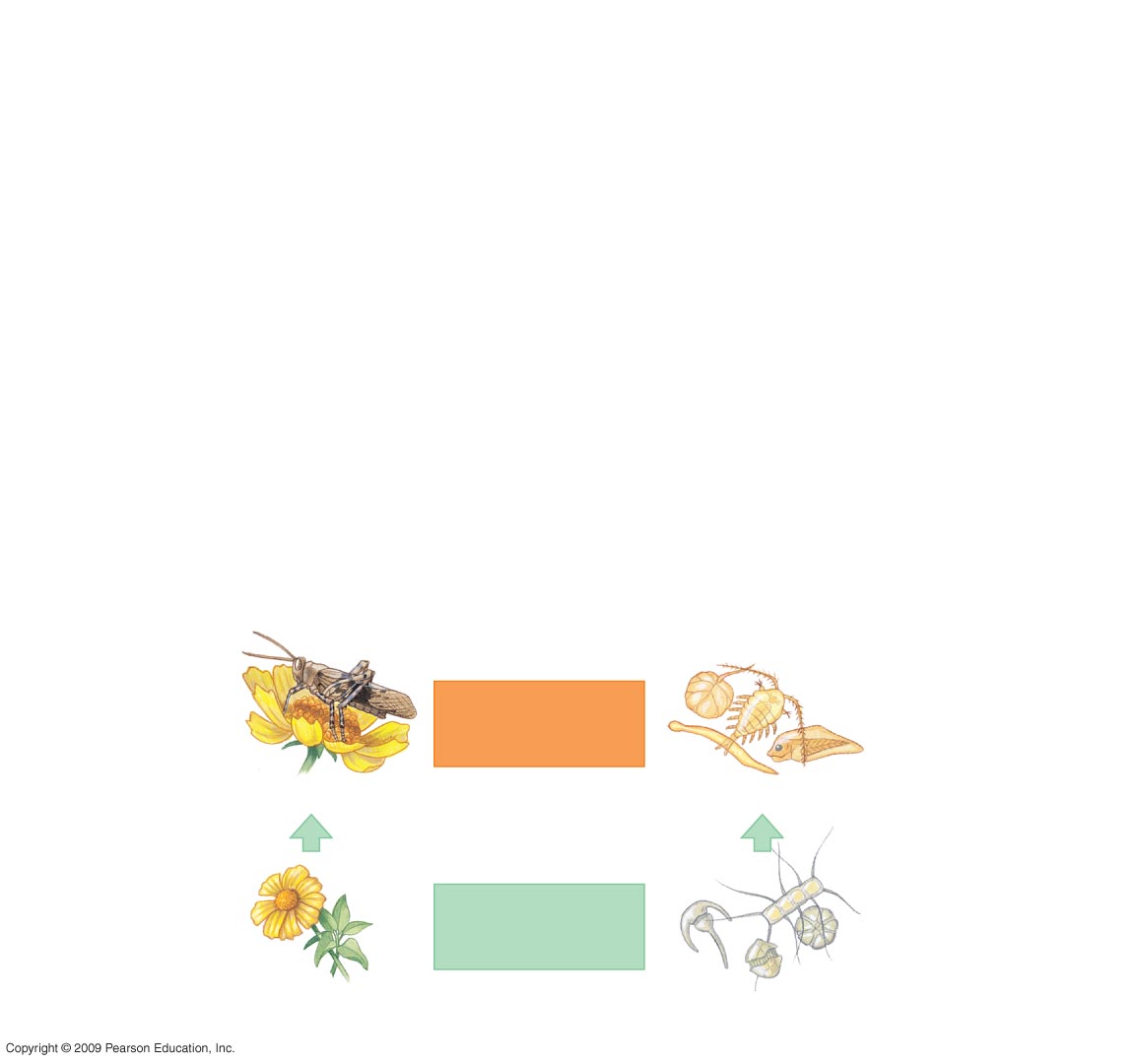 Grasshopper
Primary
consumers
Zooplankton
Plant
Phytoplankton
Producers
A terrestrial food chain
An aquatic food chain
[Speaker Notes: Figure 37.8 Two food chains.]
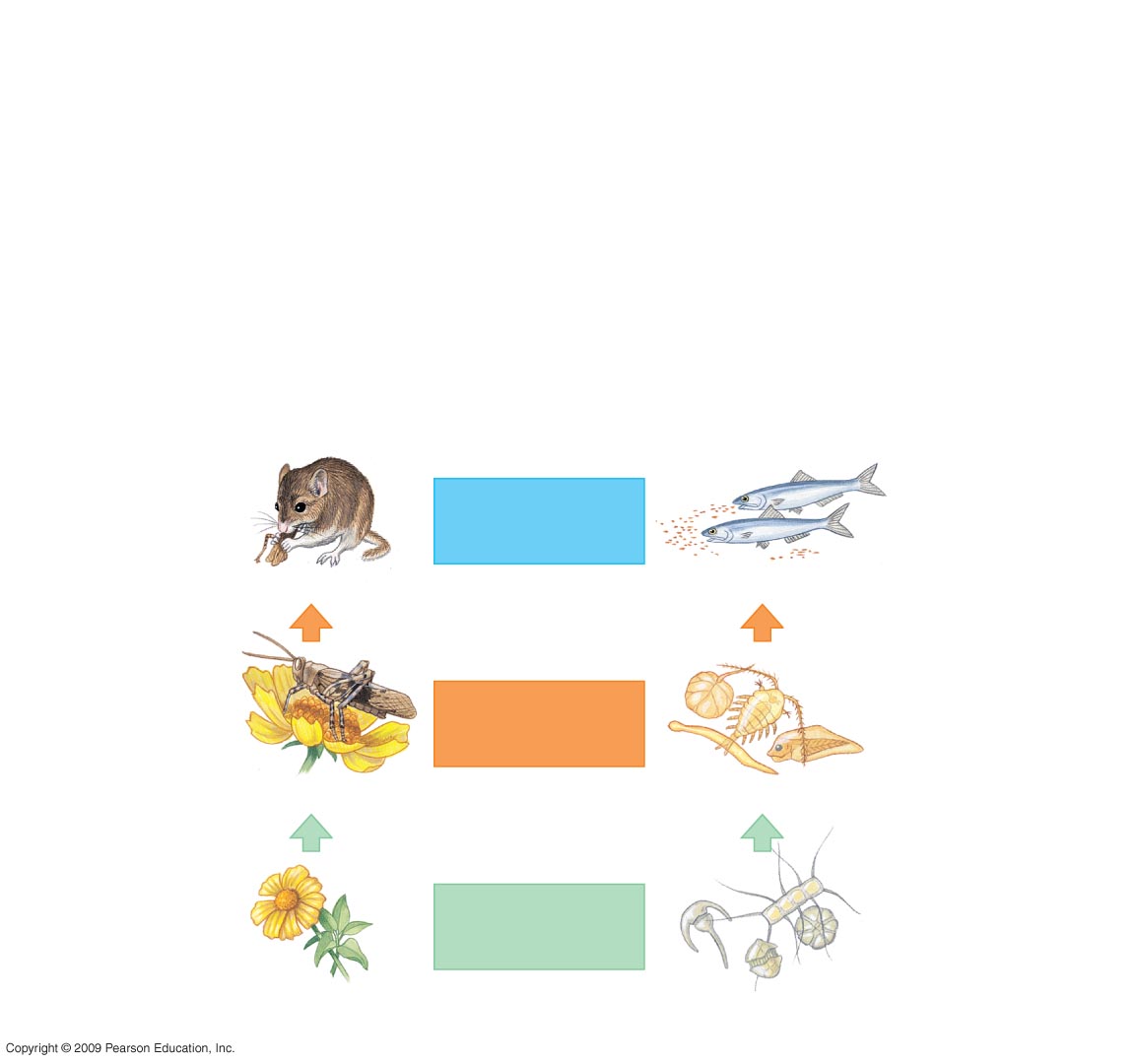 Mouse
Herring
Secondary
consumers
Grasshopper
Primary
consumers
Zooplankton
Plant
Phytoplankton
Producers
A terrestrial food chain
An aquatic food chain
[Speaker Notes: Figure 37.8 Two food chains.]
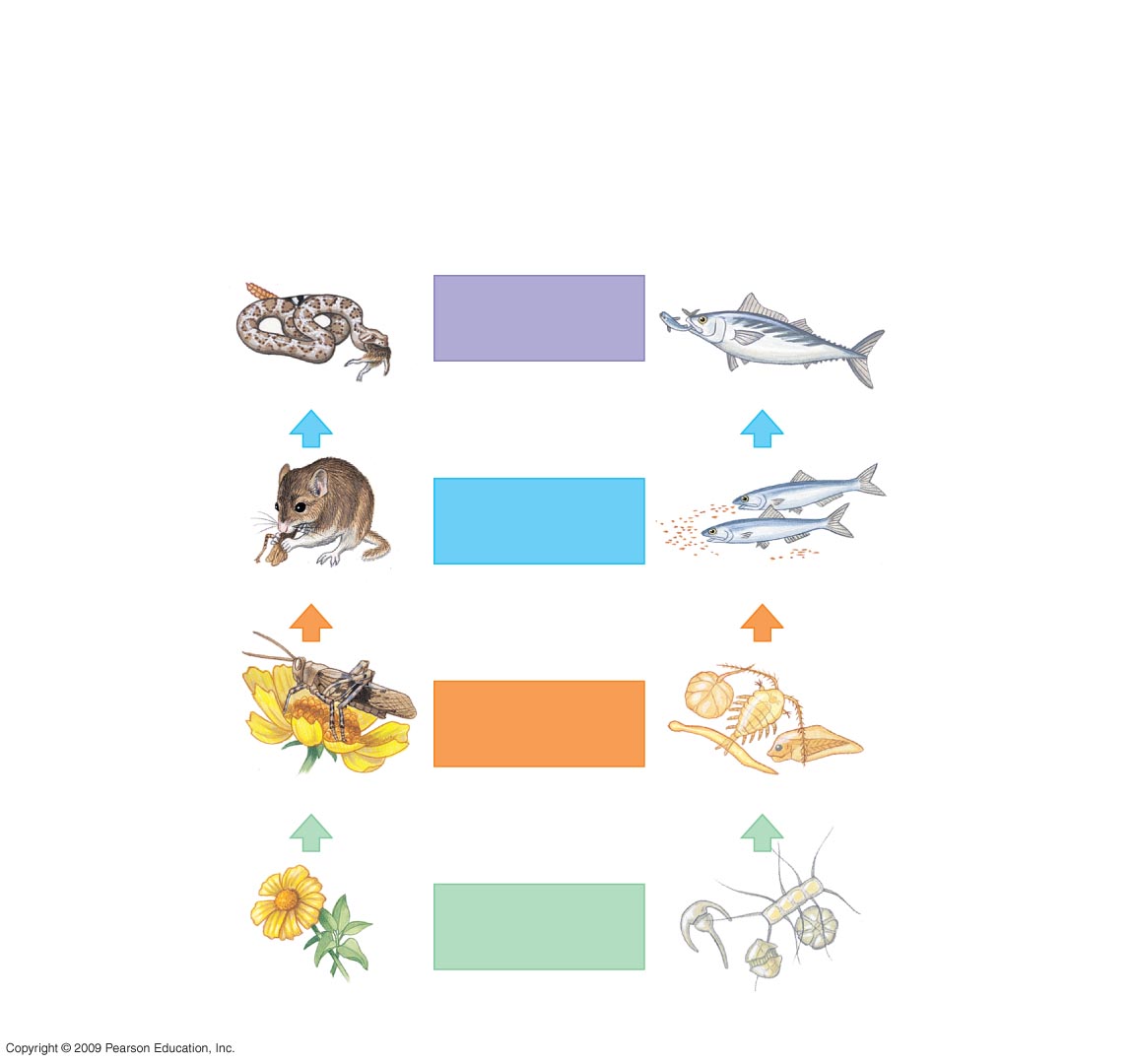 Tertiary
consumers
Snake
Tuna
Mouse
Herring
Secondary
consumers
Grasshopper
Primary
consumers
Zooplankton
Plant
Phytoplankton
Producers
A terrestrial food chain
An aquatic food chain
[Speaker Notes: Figure 37.8 Two food chains.]
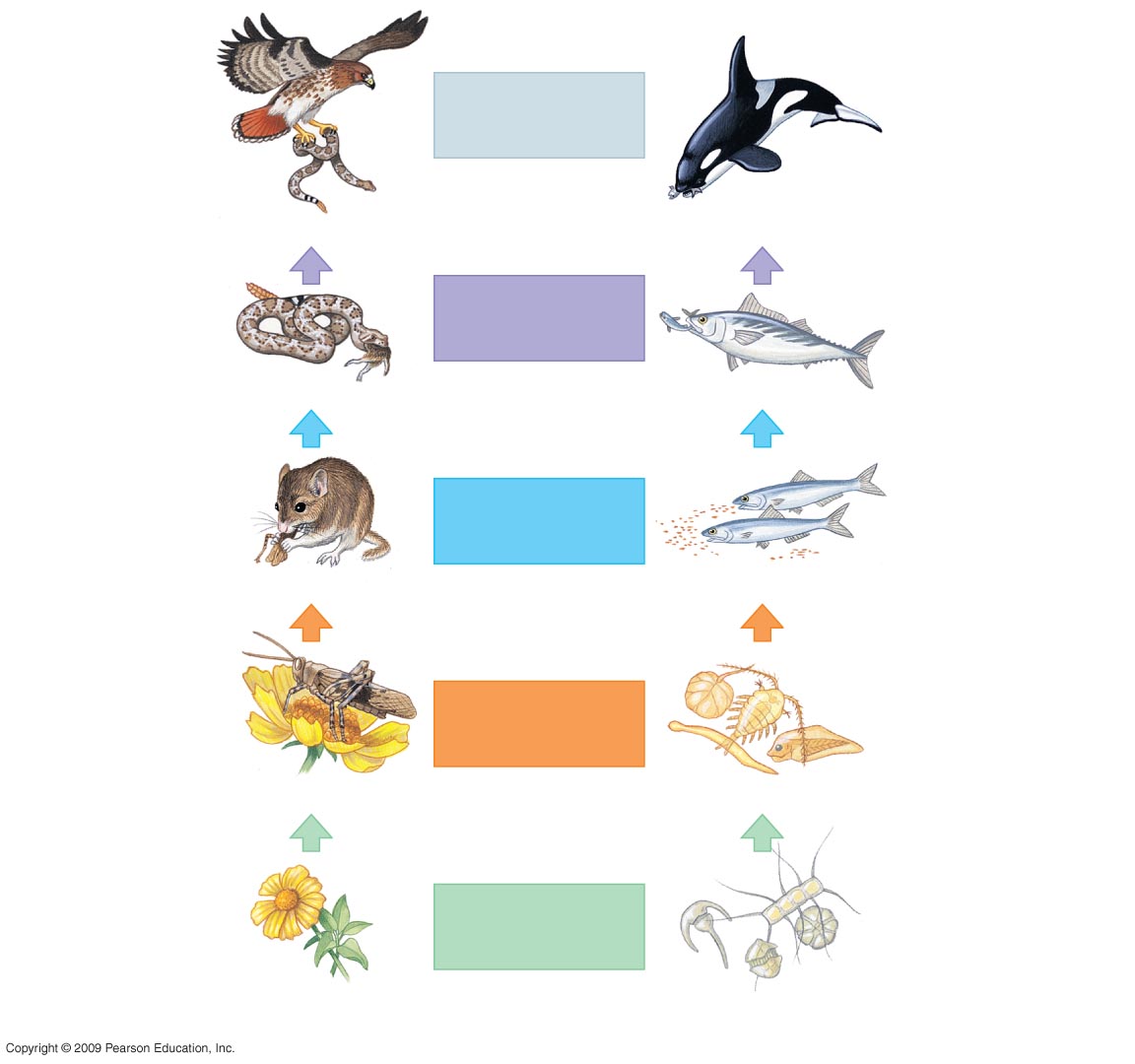 Trophic level
Quaternary
consumers
Hawk
Killer whale
Tertiary
consumers
Snake
Tuna
Mouse
Herring
Secondary
consumers
Grasshopper
Primary
consumers
Zooplankton
Plant
Phytoplankton
Producers
A terrestrial food chain
An aquatic food chain
[Speaker Notes: Figure 37.8 Two food chains.]
Energy and Food Chains
Energy is lost as it is transferred up the food chain
80-95% of energy is lost!!
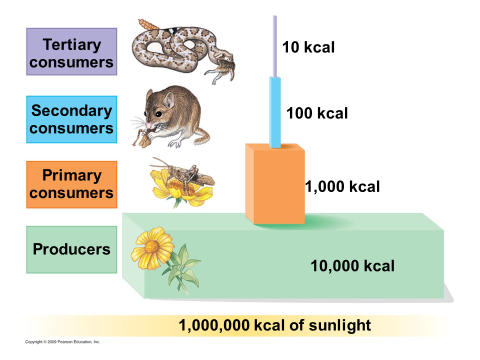 0
Food Chains Form Food Webs
Food web
A network of interconnecting food chains
[Speaker Notes: Student Misconceptions and Concerns
1. For many students, understanding ecosystems is like appreciating art. Although both are visible to the naked eye, in each case some background is required to understand the method of composition, the significance of components, and the nature of interactions. The fundamentals introduced in this chapter are new ways to see generally familiar systems.

Teaching Tips
1. Many students have been exposed to diverse ecosystems only through television and movies, which have likely focused on a few species. Before discussing this chapter, consider showing the class a good video (it need not be long) about an ecosystem. The video can then serve as a shared recent experience to which you can relate the content of this chapter. Alternately, you can relate some of the basics of this chapter to a local or regional example with which most students are familiar. There may even be a distinct community on your campus, such as a pond, wooded area, etc., that students could visit and return from with new insights.
2. Students have often had prior exposure to the concepts of food webs and food chains. Present a food web (perhaps Figure 37.9) to your class and challenge them to predict the consequences of a decrease or increase in the population of one of the organisms. This activity can help students understand how difficult it is to make precise predictions about these complex systems.]
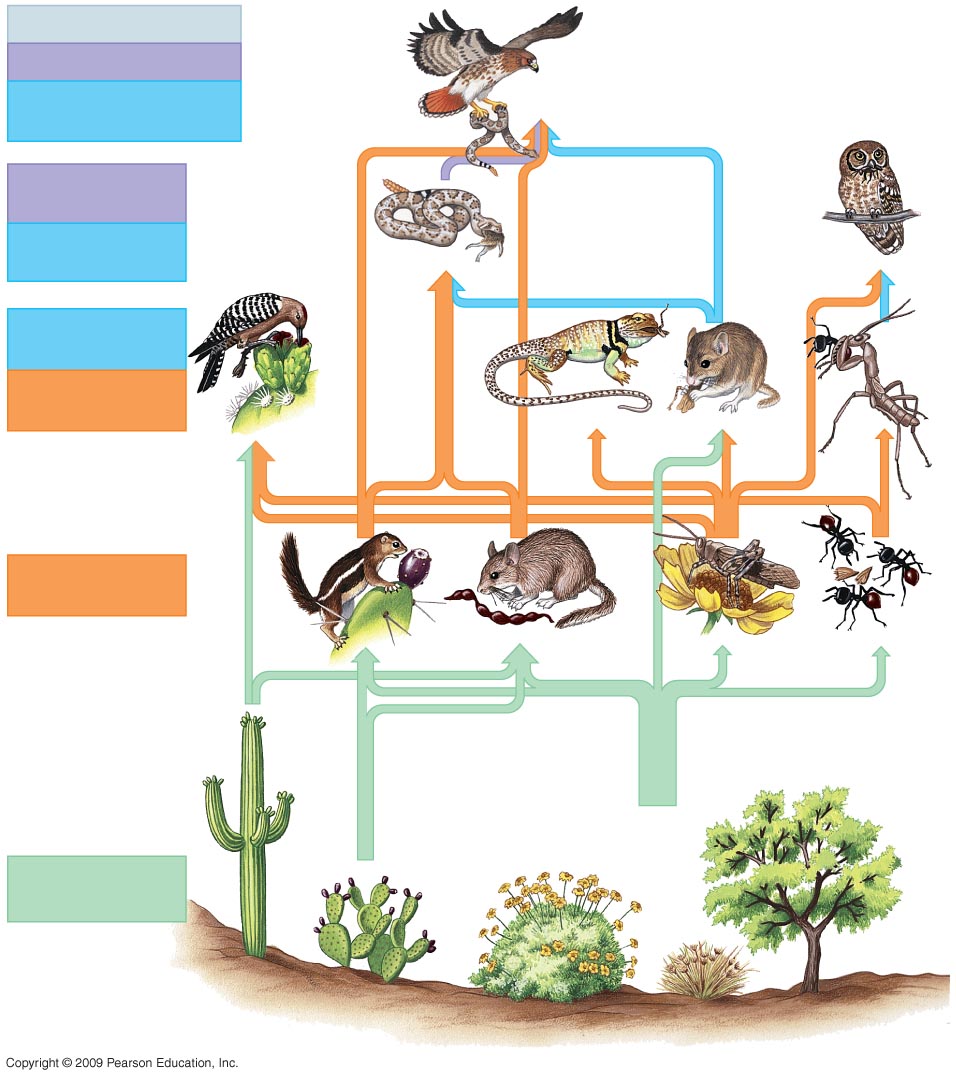 Quaternary,
tertiary,
and secondary
consumers
Tertiary
and
secondary
consumers
Secondary
and
primary
consumers
Primary
consumers
Producers
(plants)
[Speaker Notes: Figure 37.9 A food web.]
Keystone species have a disproportionate impact on diversity
0
Keystone species
A species whose impact on its community is larger than its biomass or abundance indicates
Occupies a niche that holds the rest of its community in place
Keystone
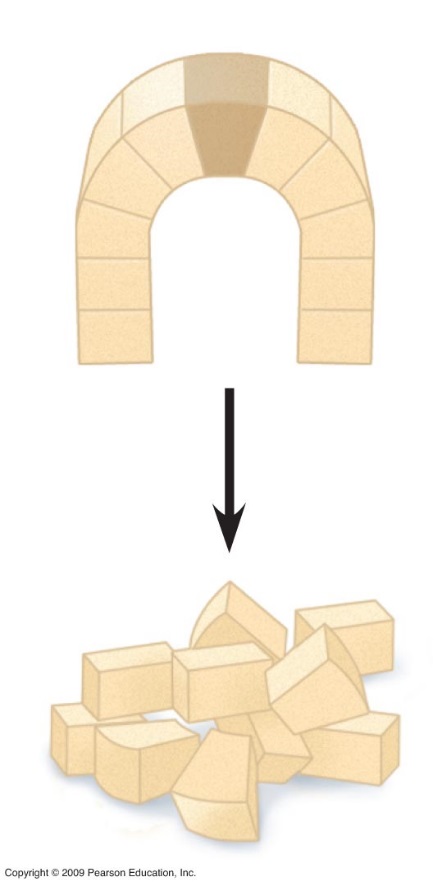 Keystone
absent
[Speaker Notes: Student Misconceptions and Concerns
1. For many students, understanding ecosystems is like appreciating art. Although both are visible to the naked eye, in each case some background is required to understand the method of composition, the significance of components, and the nature of interactions. The fundamentals introduced in this chapter are new ways to see generally familiar systems.

Teaching Tips
1. Many students have been exposed to diverse ecosystems only through television and movies, which have likely focused on a few species. Before discussing this chapter, consider showing the class a good video (it need not be long) about an ecosystem. The video can then serve as a shared recent experience to which you can relate the content of this chapter. Alternately, you can relate some of the basics of this chapter to a local or regional example with which most students are familiar. There may even be a distinct community on your campus, such as a pond, wooded area, etc., that students could visit and return from with new insights.
2. Many keystone species have been identified in ecosystems, including sea otters, elephants, freshwater bass, and Pisaster, a sea star noted in Figure 37.11. Challenge your class to explain how the concept of keystone species impacts the efforts of conservation biologists. Why might some species be more important to conserve?]